LYŽOVÁNÍMAZÁNÍ LYŽÍ
Předmět: Tělesná výchova
Ročník: 7.ročník
Klíčová slova: sjezdové vosky, parafíny, stoupací vosky, skluz
Jméno autora: Mgr.Ciboch Michal
Škola: ZŠ Dobříš, Komenského nám.35, 263 01



Inovace školy – Dobříš, EUpenizeskolam.cz
MAZÁNÍ LYŽÍ
Sjezdové vosky – parafíny – skluz
Stoupací vosky – běžecké lyžování - odraz
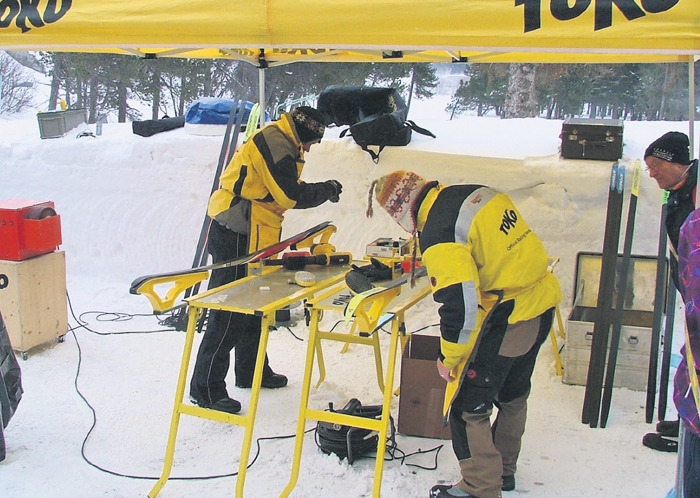 VÝZNAM
Nejvíce v závodním lyžování

Sportovní a rekreační využití
Ochrana lyže před opotřebením
Lepší skluz, točivost v oblouku
Zachovalost lyže
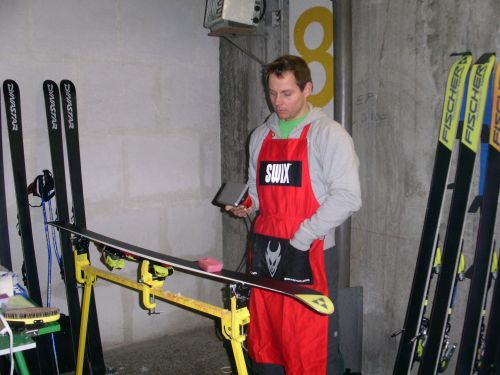 Sjezdové vosky – parafíny – skluz
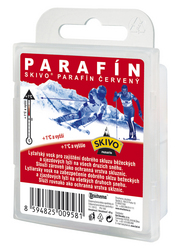 postup nanesení vosku:
ZBAVENÍ NEČISTOT
Vysušit
Otřít hadrem
Lyže nejsou zchlazené
Vyčistit mosazným kartáčem
Použijeme smývač vosků
NANESENÍ VOSKU
Nakapáním
Potíráním nahřátým voskem
ZAŽEHLENÍ VOSKU
Přohřát skluznici
Od špičky k patce
Vosk zůstává delší dobu rozehřátý a jen zvolna tuhne
Lyži necháme dostatečně dlouho zchladnout
STAŽENÍ VOSKU
Silná škrabka z umělé hmoty
Přes hrany lyží
Od špičky k patce
Škrabka je nakloněná k patce lyže
Vosk ihned odstraníme
VYKARTÁČOVÁNÍ
Správně vykartáčovaná skluznice se leskne
Hrubší kartáč  0+
Jemný kartáč 0-
Můžeme použít hadr
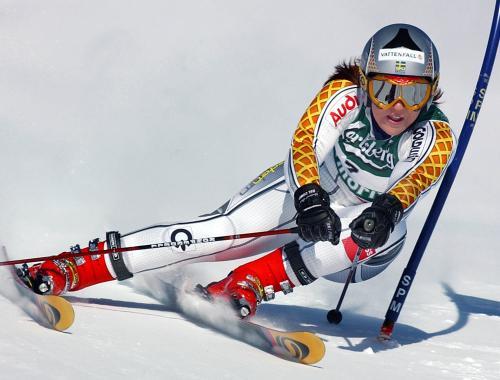 SKLUZNÉ VOSKY
Rozdělení dle teploty
ČERVENÝ
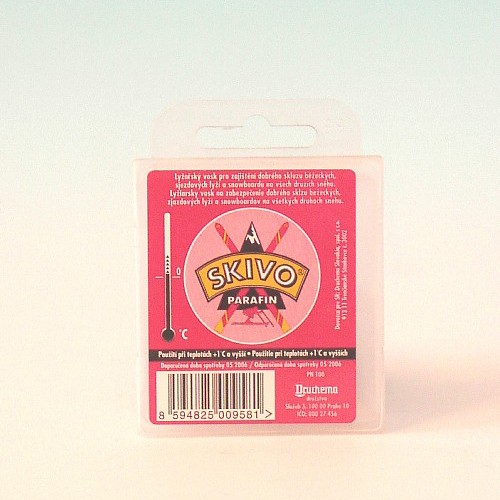 Skluzný vosk na sjezdové i běžecké lyže a snowboardy. Je určen pro teploty + 1 °C a vyšší. Hmotnost balení je 40 g.
FIALOVÝ
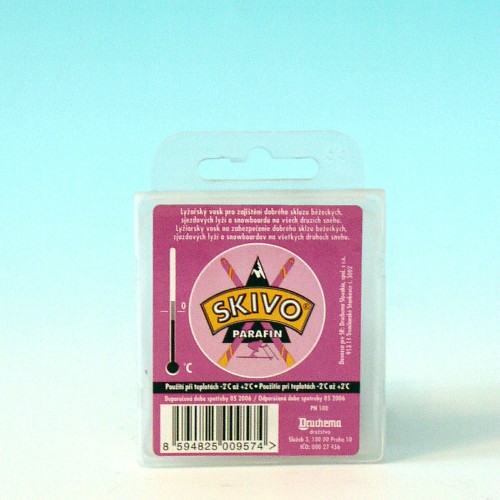 Skluzný vosk na sjezdové i běžecké lyže a snowboardy. Je určen pro teploty - 2 °C až + 2 °C. Hmotnost balení je 40 g.
MODRÝ
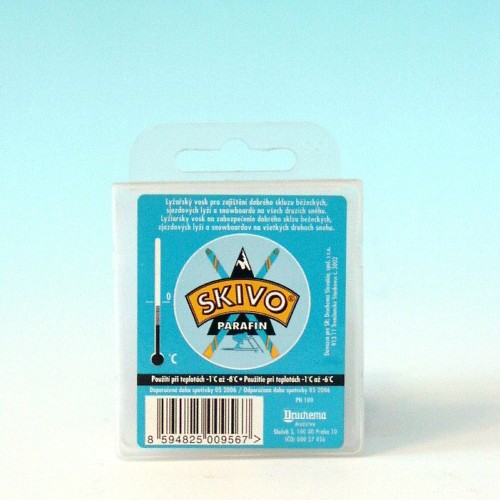 Skluzný vosk na sjezdové i běžecké lyže a snowboardy. Je určen pro teploty - 1 °C až - 6 °C. Hmotnost balení je 40 g.
UNIVERZÁL
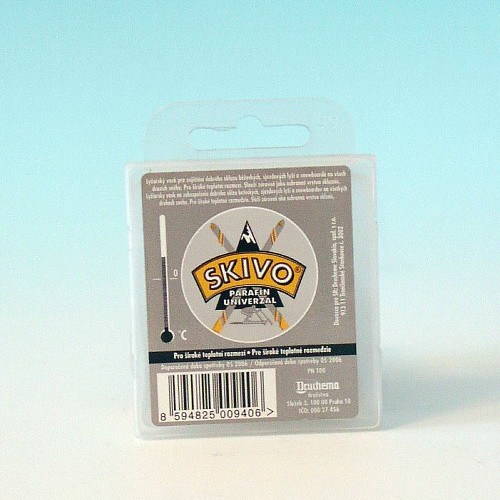 Skluzný vosk pro sjezdovky i běžky a snowboardy. Je možné ho použít jako klasický i jako podkladový nebo ochranný vosk. Je vhodný pro všechny teploty a všechny typy sněhu.
ZELENÝ
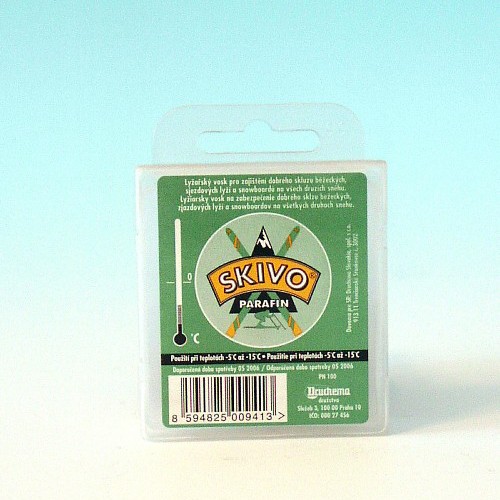 Skluzný vosk na sjezdové i běžecké lyže a snowboardy. Je určen pro teploty - 5 °C až - 15 °C. Hmotnost balení je 40 g.
Skluzný vosk pro sjezdové i běžecké lyže a snowboard. Snadné nanášení i v chladu. Použitelné pro jakoukoliv teplotu a všechny typy sněhu.
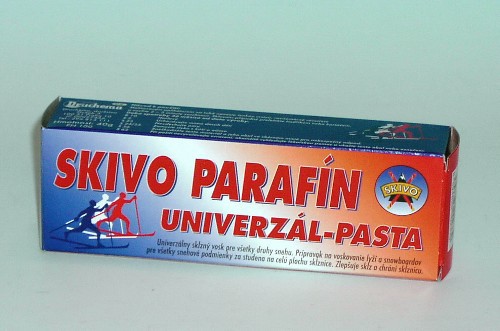 MAZÁNÍ BĚŽECKÝCH LYŽÍ
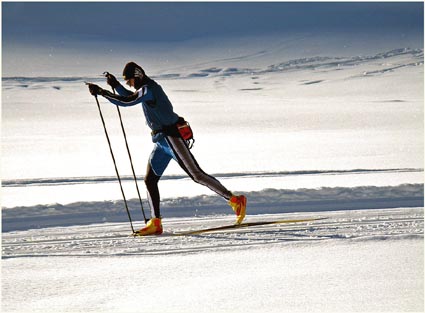 ODRAZOVÁ ZÓNA
Je nezbytné přesné sladění tvrdosti lyží a hmotnosti lyžaře. Při odrazu, kdy je celá hmotnost lyžaře na jedné lyži, by měla mít lyže dostatečný kontakt se sněhem. 
Mazání odrazové zóny by se mělo provádět po mazání skluzných zón. Délka odrazové zóny by měla být cca 70-75 cm jak při použití klistrů, tak pevných vosků. Všeobecně platí, že odrazová zóna se měří od paty boty (vázání) směrem ke špičce lyže.
Nebojte se odrazovou zónu prodloužit směrem ke špičce, pokud lyže podkluzují. Delší odrazová zóna má menší účinek na skluz, než byste čekali, a opravdu dobrý odraz vám zaručí mnohem příjemnější zážitek z lyžování.
ODRAZOVÁ ZÓNA – obr.
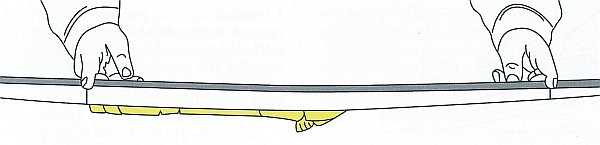 STOUPACÍ VOSKY
KLISTRY - JARO, HRUBOZRNÝ SNÍH
                - MOKRÝ SNÍH

ŠPALKY - JEMNOZRNÝ SNÍH
               - ČERSTVĚ NAPADANÝ SNÍH
KLISTRY
pro mokrý hrubozrnný sníh 

pro teploty 0 °C a vyšší

pro teploty - 3 °C až + 3 °C

pro teploty 0 °C až + 3 °C

pro všechny teploty
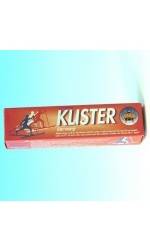 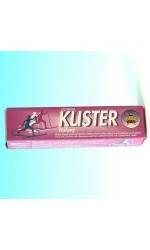 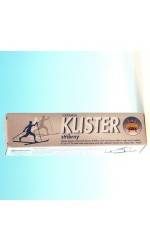 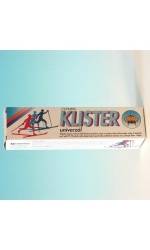 SKARE
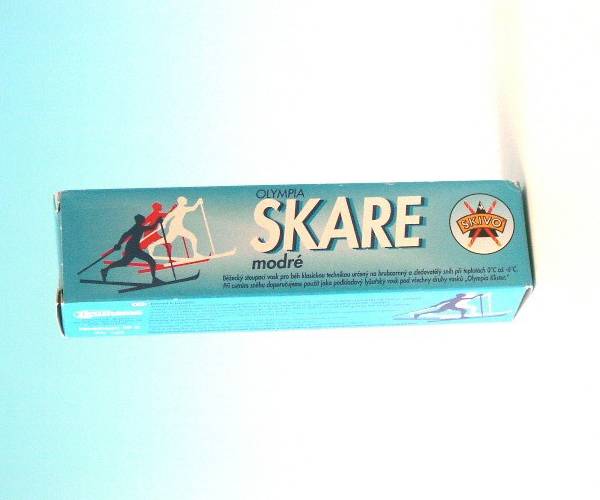 Stoupací vosk pro klasickou běžeckou techniku. Je vhodný pro hrubozrnný a zledovatělý sníh a pro teploty 0 °C až - 6 °C.
STOUPACÍ VOSK PRO KLASICKOU BĚŽECKOU TECHNIKU
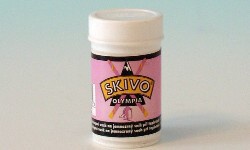 pro teploty 0 °C a vyšší 

pro teploty - 2 °C až + 2 °C 

pro teploty 0 °C až - 5 °C 

pro teploty - 3 °C až - 10 °C
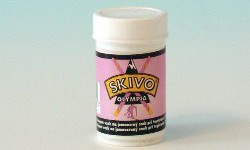 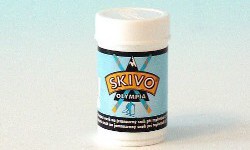 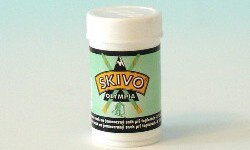 Čistící roztok ve spreji pro smývání starých vosků a ostatních nečistot ze skluznic lyží a snowboardů
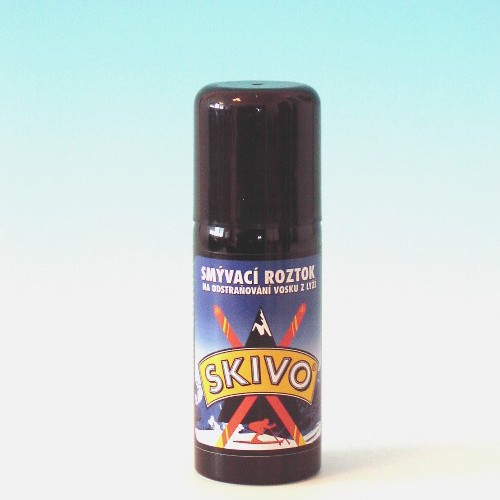 KOREK, ŠKRABKA, VOSKY
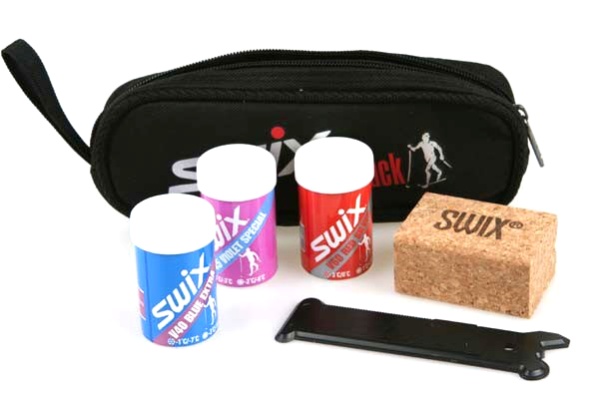 Konec
Použité zdroje:
www.google.cz